Презентация к уроку  окружающего мира 
3 класс по программе «Гармония»
автор учебника Поглазова О.Т.

Тема раздела : «Организм человека.»

Тема урока : «Нервная  система человека.»



Автор презентации -  учитель ГБОУ СОШ № 767
          г. Москвы
                   Воронкова О.А.
нервная система человека
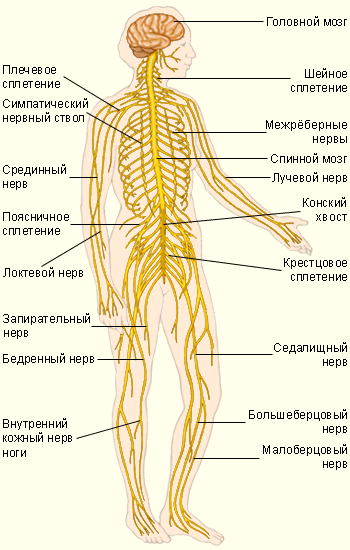 Нервная 
система
Нервы - похожи на провода, тонкие нити кремового цвета, образующие нервную систему.  

Нерв состоит из пучков нейронов, вернее, длинных нервных волокон.
Спинной мозг
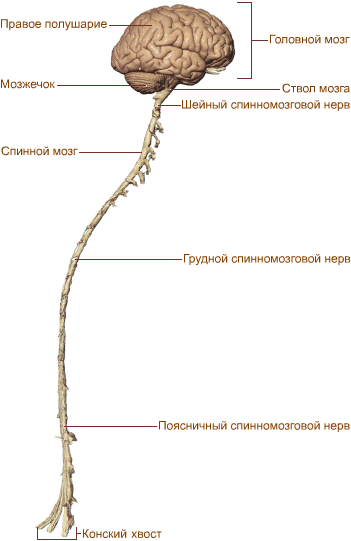 Спинной мозг соединяется с головным при помощи ствола мозга и тянется внизу примерно на 45 см . Спинной мозг защищен костями позвоночника, и из промежутков между позвонками выходит 31 пара спинномозговых нервов. Изгиб спинного мозга повторяет изгиб позвоночного столба.

Функции спинного мозга
Через спинномозговые нервы спинной мозг передает информацию от головного мозга к различным органам. Он также участвует во многих процессах, которые в основном носят защитный характер (мигание, чихание, отдергивание руки и другие).
Головной     и спинной 
мозг
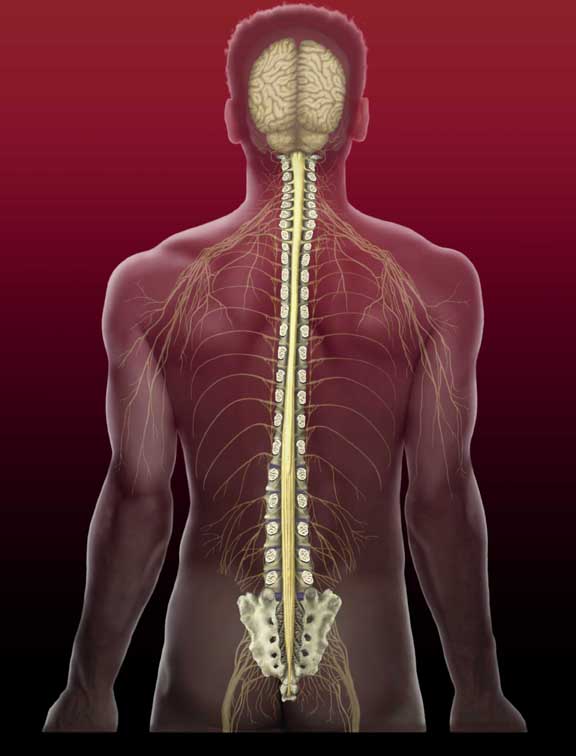 Нервы — это проводящие пути, по которым клетки головного и спинного мозга передают свои команды разным органам тела.
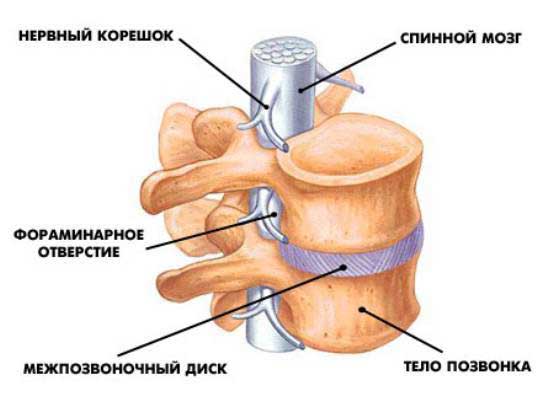 Головной мозг
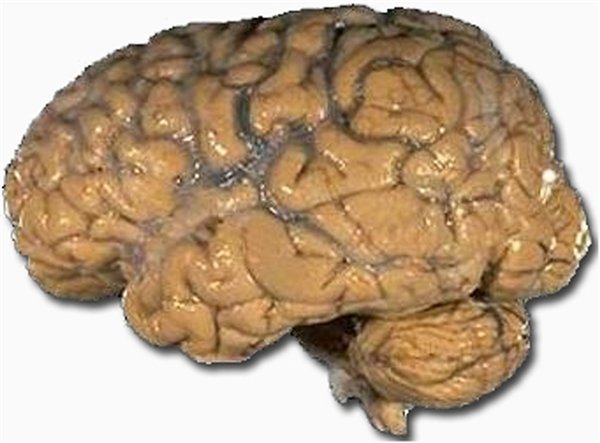 Органы чувств 
связаны с головным
 мозгом
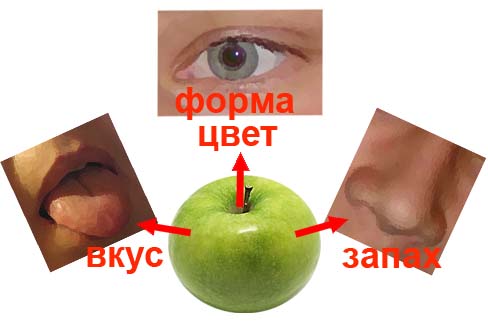 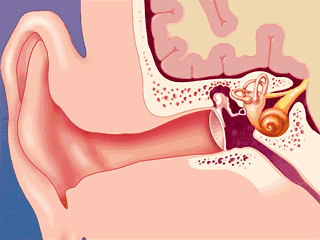 Разные участки 
головного мозга
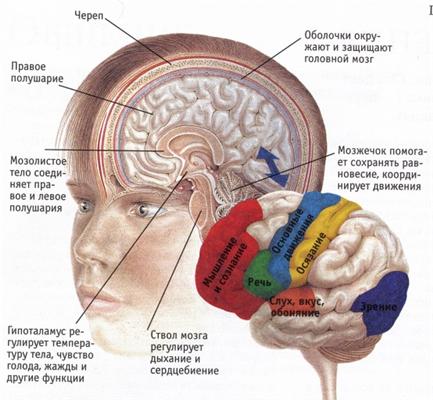 Делают компьютерные игры людей боле агрессивными и вызывают сотовые телефоны опухоли мозга.
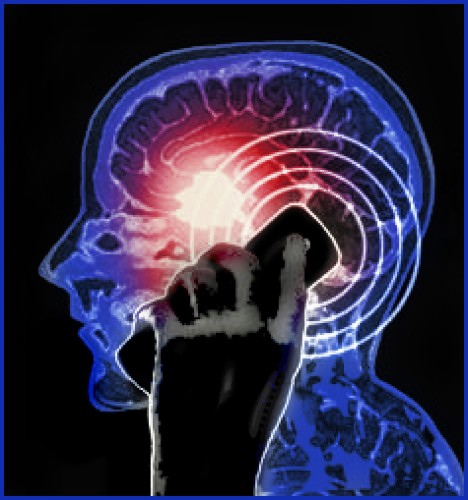 Зрительные иллюзии восприятия.
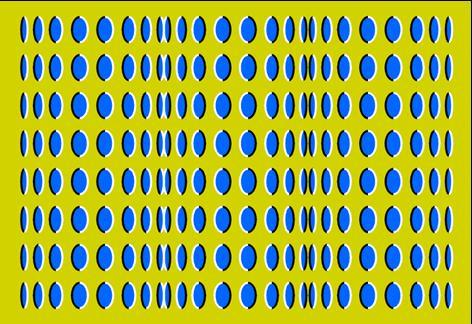 Если смотреть на один круг то он стоит на месте, а на все сразу - начинают крутиться...
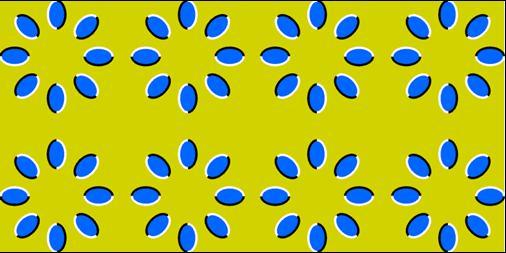 А между тем горизонтальные линии параллельны друг другу..
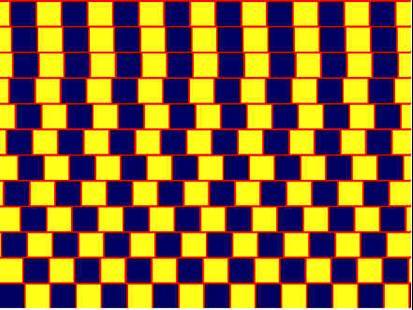 Смотрите на точку в центре и подвигайте при этом головой вперёд.
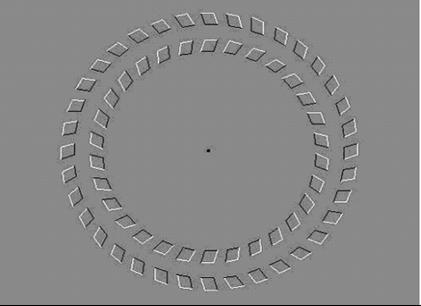 Смотреть только на крест в центре.
Через какое-то время бегущий кружок станет зелёным.
Если и дальше продолжать смотреть на крест, то вскоре останется только один бегущий зелёный кружок.
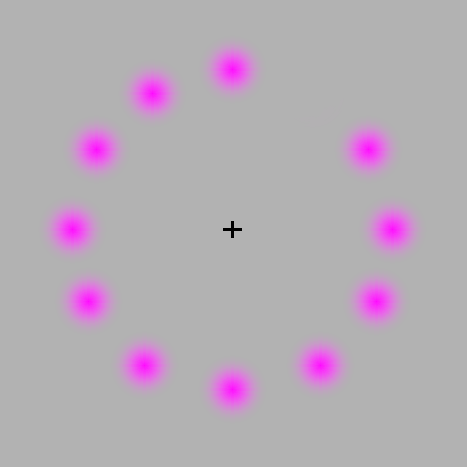 Источники:
http://copypast.ru/2009/10/08/page,2,chelovecheskoe_telo._interesnye_fakty.html
http://rudocs.exdat.com/docs/index-28760.html
http://health-island.net/ukraine/articles/29.html
http://health.sumy.ua/10942-intellekt-zavisit-ot-fizicheskikh-parametrov-kory.html
http://magov.net/blog/3332.html
http://www.aktsent.info/publ/21/
http://alexandrgolovin.ru/?item=ed43c6f5-27f5-4aaa-b092-49fd90b47d14&termin=a51e9eb9-0e38-4656-be78-2754ef7b9b9c
http://bonjori.wordpress.com/%D0%B8%D0%BB%D0%BB%D1%8E%D0%B7%D0%B8%D0%B8-%D0%B2%D0%BE%D1%81%D0%BF%D1%80%D0%B8%D1%8F%D1%82%D0%B8%D1%8F/
http://art-assorty.ru/225-obman-zreniya.html